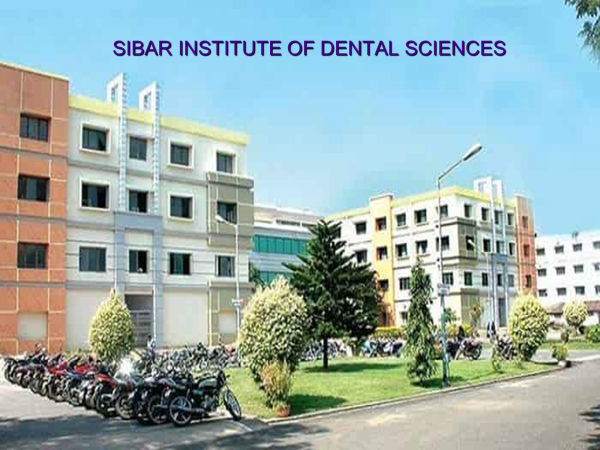 SIBAR INSTITUTE OF DENTAL SCIENCES
1
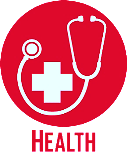 Concepts of Health &
 Well Being, Indicators and Dimensions of Health
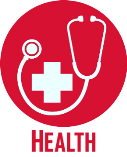 Changing concepts of health
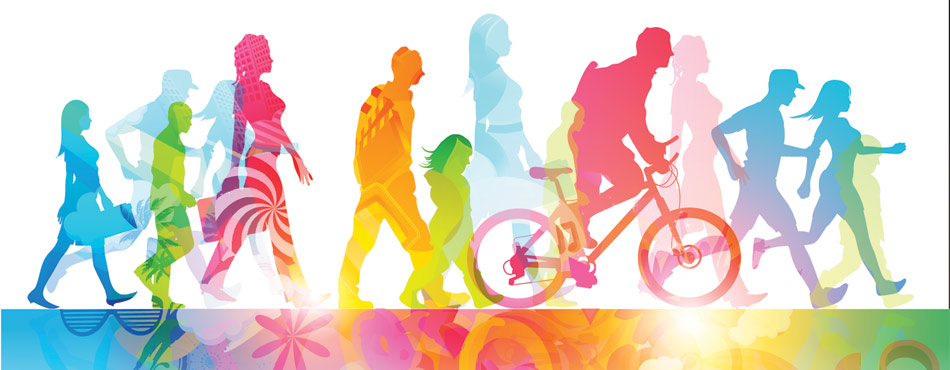 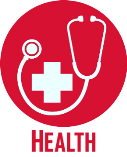 1. Bio medical concept
Absence of disease
It has basis in the germ theory of disease
Development in medical and social sciences led to the conclusion that the bio medical concept of health was inadequate. 

2.Ecological concept
Health - Dynamic equilibrium between Man and his Environment
Maladjustment – disease
Dubos defined “absence of pain and discomfort and adaptation to environment”.
4
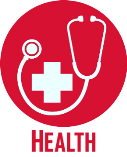 3. Psychosocial concept 
Health is influenced by social, psychological, cultural, economic and political factors of the people concerned.

4. Holistic concept
Health implies a sound mind, in a sound body, in a sound family, in a sound environment.
5
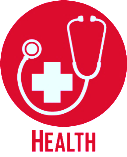 Positive Health
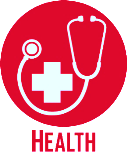 Dubos -“the concept of perfect positive health cannot become a reality because man will never be so perfectly adopted to his environment that his life will not involve struggles, failures & sufferings”.

Health in this context has been described as a potentially – the ability of an individual or a special group to modify himself or itself continually, in the face of changing conditions of life.
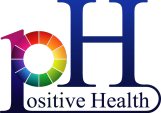 7
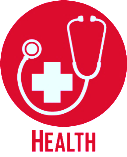 Concept of
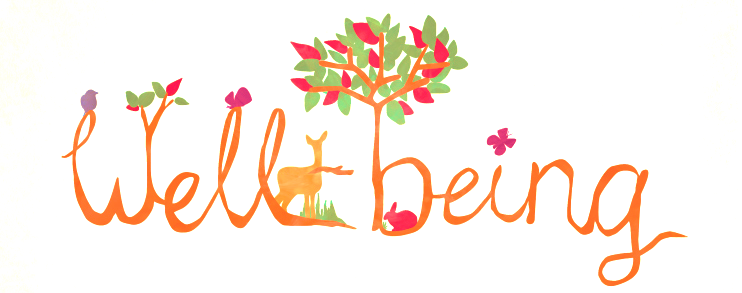 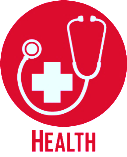 Psychologists have pointed out that the “well-being” of an individual or a group of individuals have objective or subjective component.
9
[Speaker Notes: The objective component relate “standard of living” or “level of living”.
The subjective component of the well being is referred to as “quality of life”.]
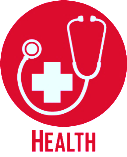 1) Standard of living
It includes the level of education, employment status, food, dress, house, amusements & comforts of modern living.

WHO has proposed a definition “income & occupation, standards of housing, sanitation & nutrition, the level of health, educational, recreational & others may all be used individually as measures of socio-economic status & collectively as an index of the “standard of living”.
10
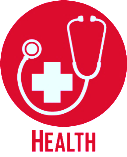 2) Level of living
It consists of nine components: health, food consumption, education, occupation & working conditions, housing, social security, clothing, recreation & leisure & human rights. 
These objective characteristics are believed to influence human well being.  

Health is most important component of level of living because its impairment always means impairment of level of living.
11
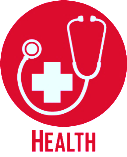 3) Quality of life
WHO – “the condition of life resulting from the combination of the effects of the complete range of factors such as those determining health, happiness (including comfort in physical environment & a satisfying occupation),education, social &  intellectual attainments, freedom of action, justice & freedom of expression”.

It can be evaluated by assessing person’s subjective feelings of happiness or unhappiness about the various life concerns.
12
Physical quality of life index
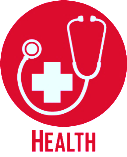 It is a composite index to measure the quality of life.
It consolidates 3 indicators,
Physical quality of 
life index
13
The performance of individual countries is placed on a scale of 0 -100 
 0 -worst performance
 100 -best performance 

It measures the results of social, economic and political policies.
14
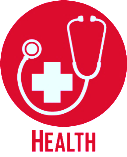 Human development index
It is a composite index combining indicators representing 3 dimensions – 







HDI values range between 0 to 1.
Human development index
15
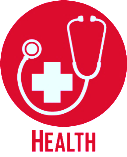 To construct the Index, fixed minimum & maximum values have been established for each of these indicators.
life expectancy at birth - 25yrs to 85yrs.
adult literacy at rate:    0% to 100%
combined gross enrollments ratio:   0% to100%
real  GDP per capita:    $100 &$40,000 

                      (actual value) – (minimum value)
  Index  = 
                     (maximum value) – (minimum value)
16
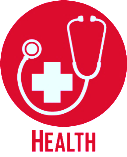 Total 177  in 2005
HDI _>  0.8   ( HIGH - 70 )- Iceland, Norway, Australia
HDI = 0.5   ( MEDIUM – 85) -  INDIA
HDI < 0.5   ( LOW -  22 ) – Sierra Leone, Niger
17
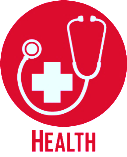 Human poverty index
It was introduced in 1997.
HPI measures deprivation in those 3 basic dimensions
Human Poverty index
18
[Speaker Notes: Longevity ( probability at birth of not surviving to age 40)
Knowledge  (adult literacy rate & mean years of schooling)
Income( % of people not using an improved water source and % of children under weight for age)]
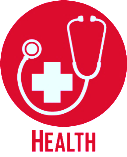 Gender related development index and Gender empowerment index : 

GDI – a long and healthy life
              knowledge
              a decent standard of living

GER – Political participation 
              economic participation 
              Power over economic resources
19
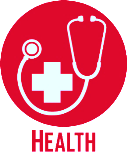 Determinants of health
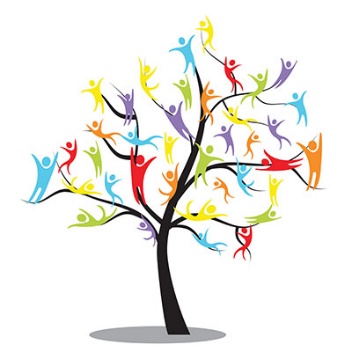 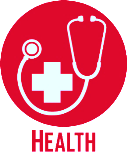 21
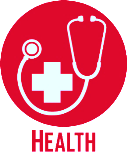 1)Biological determinants
The physical & mental traits of every human being are to some extent determined by the nature of his genes.
Medical genetics 
2) Environment
Hippocrates …..
Internal / micro environment 
External / macro-environment
22
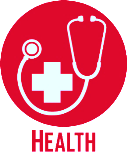 3)Behavioral & socio-cultural conditions : lifestyle
Through process of socialization.
Health promoting life styles.

4)Socio-economic conditions:
i. Economic status: per capita GNP
ii. Education: low infant mortality rate in Kerala
iii. Occupation: unemployed  has high incidence of ill health and death
iv. Political system: percentage of GNP spent on health is quantitative indicator of political commitment.
23
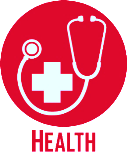 5) Health services: 
Treatment of disease, prevention of illness, and promotion of health.

Immunization, provision of safe water, care of pregnant woman.

Reach periphery, equally distributed, cost, and acceptable.
24
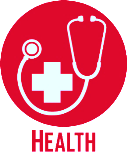 6) Aging of the population
By the year 2020, the world will have more than 1 billion people aged 60 & over 2\3rd     living in developing countries.

7) Gender
The commission drew upon agenda for action on women’s health covering nutrition, reproductive health, the health consequences of violence, aging, lifestyle related condition & the occupational environment.
25
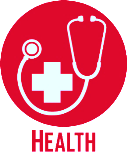 8) Other factors
Health of population derive from systems outside the formal health care system, eg; food & agriculture, education, industry, social welfare, rural development as well as adaptation of polices in economic & social fields that would assist in raising standards of living.
They include employment opportunities, increased wages, prepaid medical programmers’ & family support systems.
26
Responsibility for health
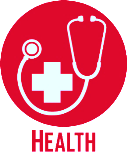 International 
responsibility
State 
responsibility
Community 
responsibility
Individual responsibility
27
Individual responsibility 
Self care in health:- it is defined as “those health – generating activities that are undertaken by the persons themselves”.
Self care activities comprise of diet, sleep, exercise, weight, alcohol, smoking & drugs.
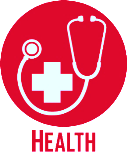 28
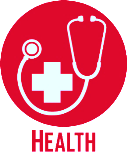 2) Community responsibilities
“demedicalize” health & involve the communities in planning, implementation, utilization and evaluation of health services.
“health care for the people to health care by the people”.
Henry Siegrest: people’s health in people’s hands
The concept of PHC 
3 ways in which a community can participate
By giving funds. 
By actively participating in the management.
By the involvement of people and using health services.
29
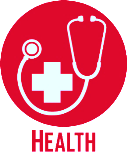 3. State responsibility
The constitution of India provides that health is a state responsibility.
The state shall, in particular, direct the policy towards securing-
……..that the health & strength of workers, men & women & the tender age of children are not abused & that citizens are not forced by economic necessity to entire avocations unsuited to their age or strength.
……..that childhood & youth are protected against explanation & against moral & material abandonment.
30
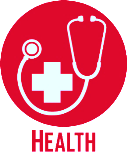 4) International responsibility
Cooperation b/w countries will help in provision of drugs, supply of drugs, and meetings to control of communicable diseases and achievement of Health for all through primary health care.
WHO is a major factor in fostering international cooperation in health.
The TCDC (Technical cooperation in developing countries),ASEAN (Association of South-East Asian nations) &SAARC (South Asian association for regional cooperation).
31
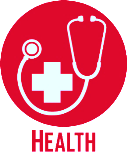 Indicators of health
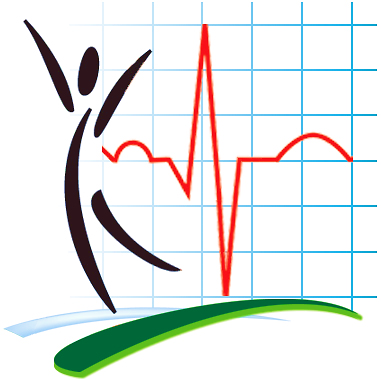 32
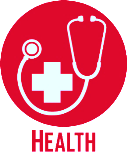 To  measure health status of a community and to compare the health status of one country with that of another
For  assessment of health care need; 
For  allocation of scare resources & monitoring & evaluation of health services, activities & programmes.
33
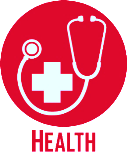 Characteristics
 Valid- they should actually measure what they are supposed to measure;
 Reliable  & objective- the answers should be the same if measured by different people in similar circumstances;
 Sensitive- should be sensitive to changes in the situation concerned.
 Specific- they should reflect changes only in the situation concerned.
 Feasible - they should  have the ability to obtain data needed; 
 Relevant- they should contribute to the understanding of the phenomenon of interest.
34
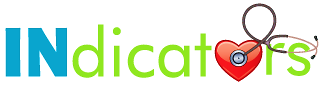 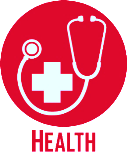 Mortality indicators
Morbidity indicators
Disability rates
Nutritional status indicators
Health care delivery indicators
Utilization rates
Environmental indicators
Socioeconomic indicators 
Health policy indicators
Indicators of quality of life
Other indicators.
35
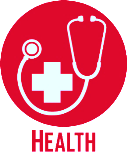 Mortality indicators
1.Crude death rate:
                no. of deaths during the year in a population
                 =
                             mid –year population

Reducing the number of deaths in the population is an obvious goal of medicine & health care & success or failure to do so is a measure of nation’s commitment to better health.
X 1000
36
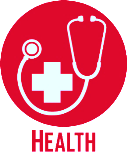 2. Expectation of life:
It is “the average number of years that will be lived by those born alive into a population if the current age-specific mortality rates persist”.
An increase in the expectation of life is regarded, inferentially, as an improvement in health status.
It is a good indicator of socioeconomic development in general.
It has been adopted as global health indicator.
37
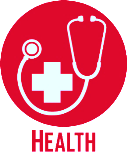 3. Infant mortality rate:
                   Deaths under 1yr of age in a year
              =                                                                           X 1000
                       Total no. of live births in the same yr

In addition, the infant mortality rate is a sensitive indicator of availability, utilization & effectiveness of health care, particularly perinatal care.
It is 10 times higher in poor countries than developed ones.
38
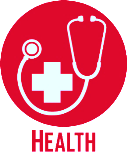 4. Child mortality rate:
               Deaths at ages 1-4 yrs in a given yr
        =                                                                    X    1000
               Mid yr population of that age group
 
Thus excludes infant mortality.
It also relates to insufficient nutrition, low coverage by immunization & adverse environmental exposure & other exogenous agents.
39
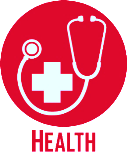 5. Maternal  mortality rate:
Accounts for the greatest proportion of deaths among women of reproductive age in most of the developing world. 

6. Specific  mortality rate:
Disease specific
Group specific
Others 
Advantage: To identify groups “at risk”
40
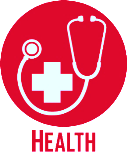 Specific death rate due to TB =                     

      No. of deaths from TB during a calendar yr 
                                                                              X    1000 
                  Mid year population

As countries begin to extricate themselves from the burden of communicable diseases, a number of other indicators such as deaths from cancer, cardiovascular diseases, accidents, diabetes, etc. have emerged as measures of specific disease problems.
41
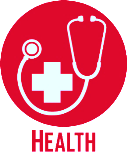 7. Proportional mortality rate:
             no . of deaths from the specific disease in a yr        
    =                                                                                    X   1000
                  Total deaths from all causes in that yr
It is used when population data is not available.
The simplest measures of estimating the burden of a disease  
Mortality indicators do not reveal the burden of ill health in a community,  e g : mental illness & rheumatoid arthritis. 
Morbidity  indicators are used to supplement mortality data to describe the health status of a population.
42
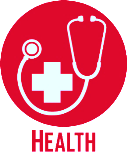 Morbidity indicators
“Any departure, subjective or objective from a state of physiological well being”-WHO
Incidence & prevalence
Notification rates
Attendance rates at out – pt. departments& health centers.
Admission, readmission & discharge rates
Duration of stay in hospital & spells of sickness or absence from work or school.
43
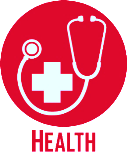 Disability rates
2 groups
Event  – type indicators
Number of days of restricted activity.
Bed disability days
Work – loss days (or school loss days) with in a specific period
Person – type indictors
Limitation of mobility
Limitation of activity
44
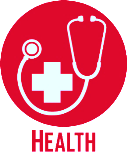 Sullivan’s index
This index is computed by subtracting from the life expectancy the probable duration of bed disability & inability to perform major activities.
HALE  (Health – Adjusted Life Expectancy)
DALY (Disability – Adjusted Life Year)
It is a measure of the burden of disease in a defined population and the effectiveness of the interventions.
Express years of life lost to premature death & yrs lived with disability adjusted for the sensitivity of the disability.
One DALY is “one lost year of healthy life”.
45
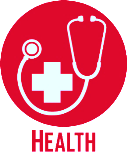 Nutritional status indicator

It is positive health indicator 
3 indicators:
A) anthropometric measurement of preschool children
B) heights of children at school entry  
C) prevalence of low birth weight(<2.5kg)
46
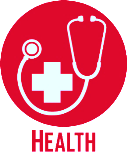 Health care delivery indicators

A) doctor -  population ratio
B) doctor – nurse ratio
C) population – bed ratio 
D) populatio n per health / sub centre
E) population per traditional birth attendant
These reflect the equity of distribution of health resources in different parts of country and provision of health care
47
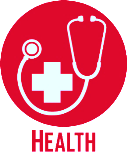 Utilization rate
Proportion  of infants who are “fully immunized” against  Epidemiological diseases 
 Proportion of pregnant women who receive  antenatal care , or have there delivery supervised by a trained attendant  
Percentage of population using various methods of family planning 
Bed – occupancy rate ie average daily in patient census or average no. of beds
 Average length of stay (ie days of care rendered or discharged)
48
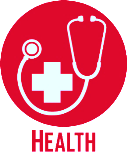 Indicators of social or mental health
Indirect measures are used.
Indicators  of social & mental pathology are used.
Suicide, homicide, other acts of violence & other crime; RTA, juvenile delinquency; alcohol & drug abuse; smoking; consumption of tranquillizers, obesity, etc. 
Environmental indicators 
They include indicators relating to pollution of air & water, radiation, solid wastes, noise, exposure to toxic substances in food or drink.
Safe  water & sanitation facilities are most important measures.
49
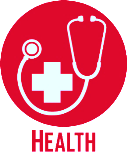 Socio-economic indicators
Rate of population increase.
Per capita GNP
Level of unemployment
Dependency ratio
Literacy rates, especially female literacy rates.
Family size
Housing: the number of persons per room
Per capita “calorie” availability.
50
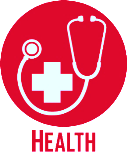 Health policy indicators
The single most important indicator of political commitment is “allocation of adequate resources”.
Relevant indicators are :
Proportion of GNP spent on health services.
Proportion of GNP spent on health – related activities
Proportion of total health resources devoted to primary health care.
51
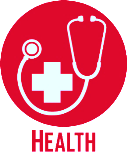 Indicators of quality of life
In developed countries, an attention has shifted more toward about the quality of life enjoyed by individuals & communities.
Quality of life is difficult to define & even more difficult to measure.
The physical quality of life index is one such index. It consolidates 3 indicators, viz. infant mortality, life expectancy at age one & literacy.
52
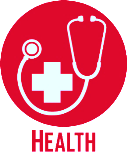 Health For All indicators
Health policy indicators
Social & economic indicators related to health
Indicators for provision of health care
Health status indicators
Indicators for the provision of health care
53
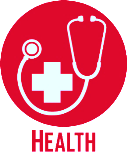 Millennium development goal indicators
Goal 1 : eradicate poverty and hunger
Goal 4 : reduce child mortality 
Goal 5 : improve maternal health 
Goal 6 : combat HIV/ AIDS, malaria n others
Goal 7 : ensure environmental sustainability.
Goal 8 : develop a global partnership for development
54
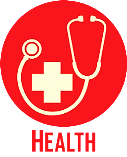 Health service philosophies
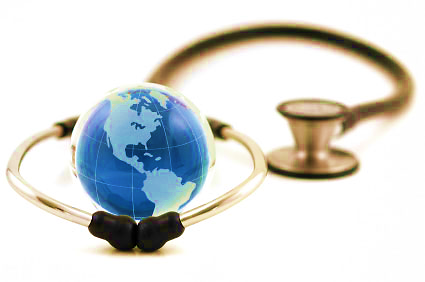 55
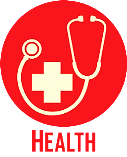 Health care : multitude of service rendered to individuals , families or communities by the agents of the health services or professions , for the purpose of promoting , maintaining , monitoring or restoring health.

Medical care: Services provided directly by physician  or rendered as a result of physicians instructions.
56
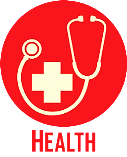 Many characteristics:

Appropriateness
Comprehensiveness
Adequacy
Availability
Accessibility
Affordability
Feasibility
57
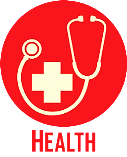 Health systems: 
intended to deliver health services.
Components:
Concepts
Ideas
Objects
Persons
Aim : health development
Goal : health for all by 2000
58
Levels of health care
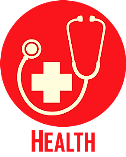 Regional/ central level institutions
District hospitals  & community health centers
primary health centers & their sub centers, with community participation
59
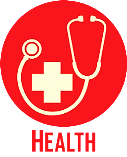 Primary  health care:
“Essential” health care is provided
This is the 1st level of contact b/w the individual and health system.
This care is closest to the people.
In India, this care is provided by the primary health centers & their sub centers, with community participation.
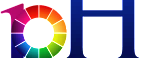 60
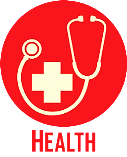 Alma – Ata, USSR in 1978.
“Essential health care based on practical, scientifically sound & socially acceptable methods & technology made universally accessible to individuals & families in the community through their full participation & at a cost that the community & country can afford to maintain at every stage of their development in the spirit of self – determination”.
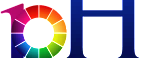 61
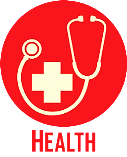 The declaration of Alma –Ata stated that primary health care includes:
Education about prevailing health problems & methods of preventing & controlling them.
Promotion of food supply & proper nutrition.
An adequate supply of safe water & basic sanitation.
Maternal & child health care, including family planning.
Immunization against infections disease.
Prevention & control of endemic diseases.
Appropriate treatment of common diseases & injuries. 
Provision of essential drugs.
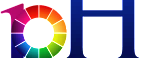 62
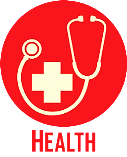 Secondary  health care: 
Curative services
District hospitals  & community health centers.

Tertiary  health care:
Super  specialist care
Regional/ central level institutions.
Supports and compliments the actions carried at primary level.
63